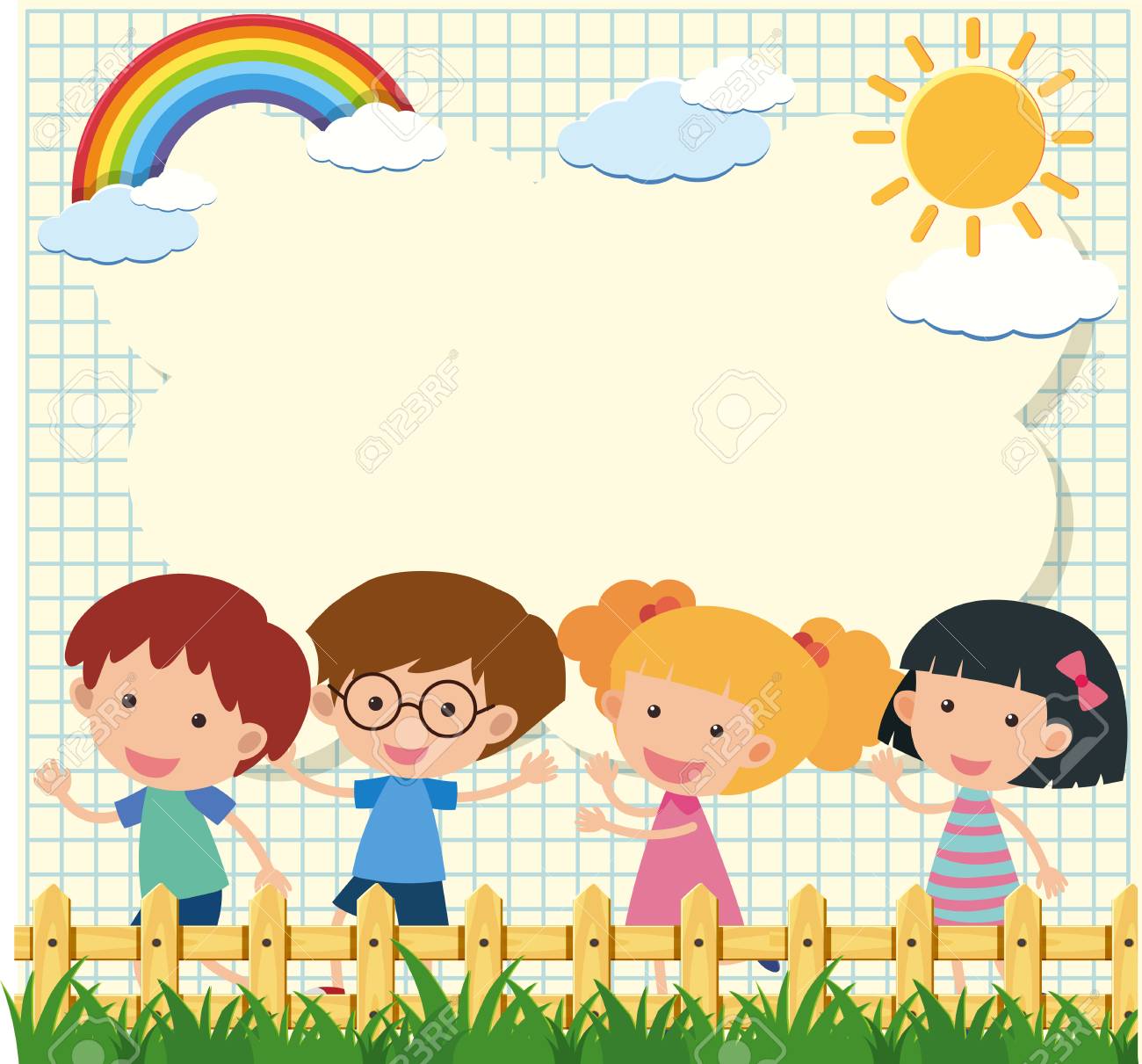 Chào mừng các em đến với tiết Tiếng Việt.
Giáo viên dạy: Vàng Thị Huệ
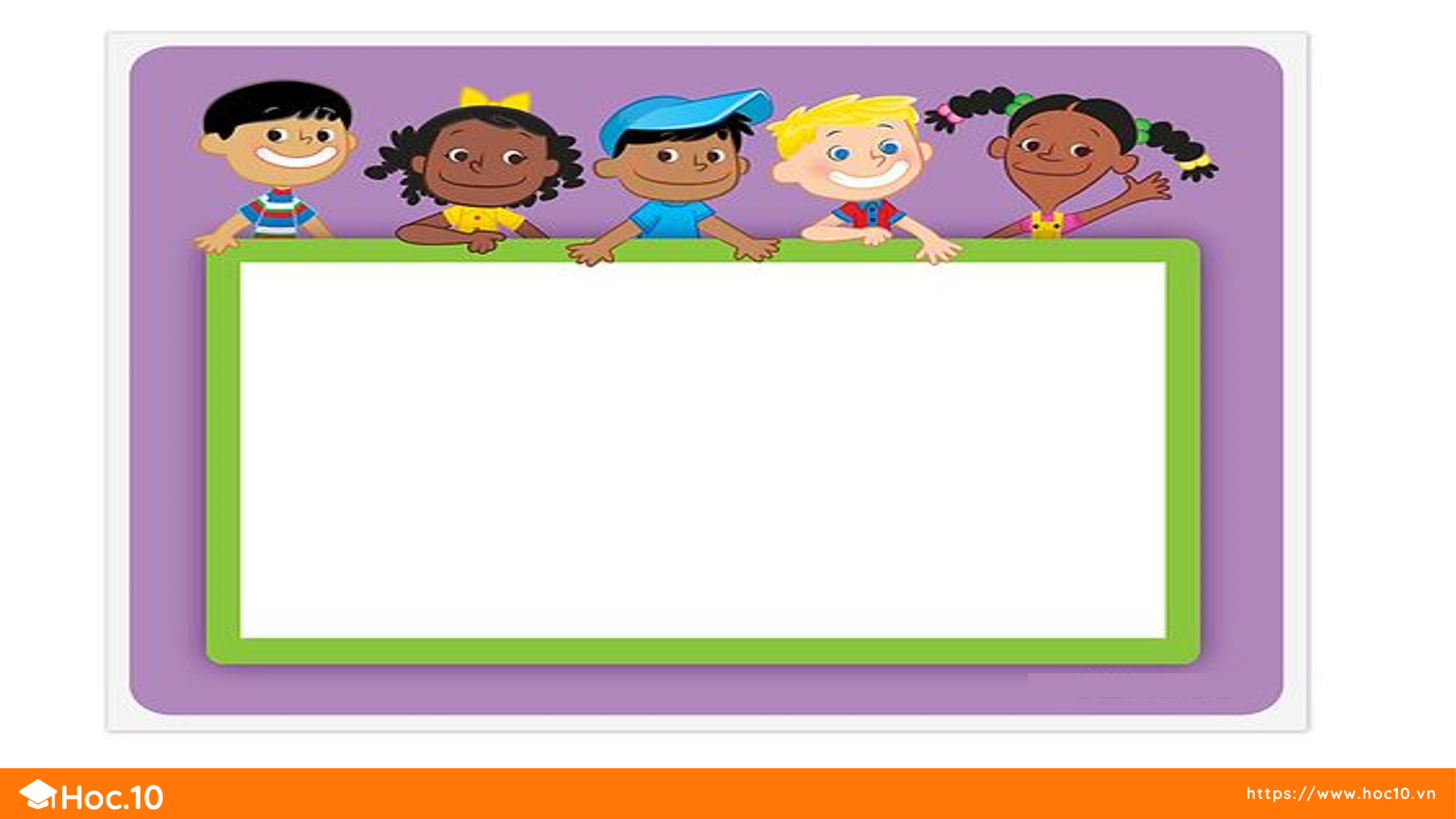 KHỞI ĐỘNG
CỎ NON CƯỜI RỒI
BÀI 14
BÀI 14
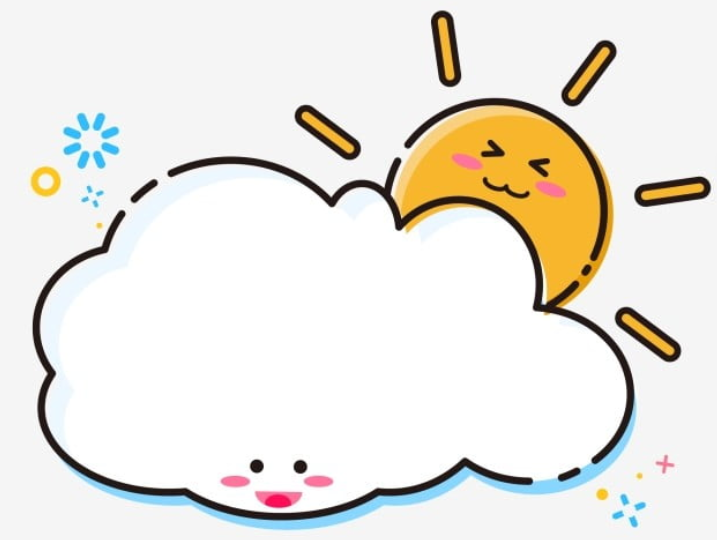 TIẾT 5
LUYỆN VIẾT ĐOẠN
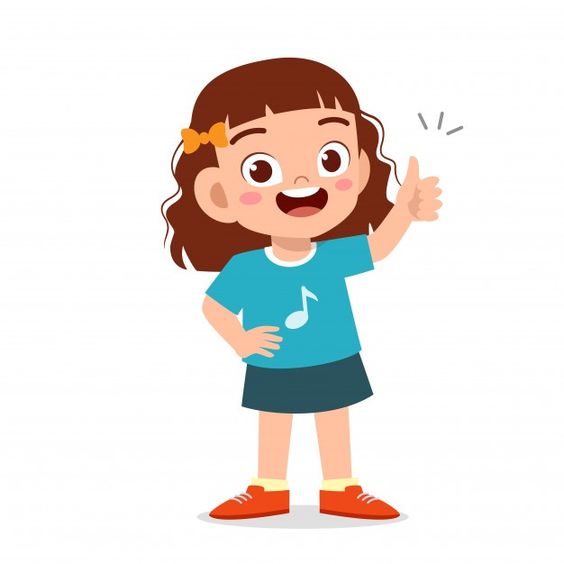 Viết lời xin lỗi
1. Nói lời xin lỗi.
a. Nếu em là cô bé trong chuyện Cho hoa khoe sắc, em sẽ nói lời xin lỗi bông hồng như thế nào?
b.  Nếu em là bạn nhỏ trong câu chuyện Cỏ non cười rồi, khi nghe thấy cỏ non khóc, em sẽ nói gì với cỏ non?
Nói lời xin lỗi
a. Nếu em là cô bé trong chuyện Cho hoa khoe sắc, em sẽ nói lời xin lỗi bông hồng như thế nào?
Cho hoa khoe sắc
        Buổi sáng, bước ra vườn hồng, nhìn thấy bông hồng đỏ thắm, bé vui sướng reo lên:
        - Bạn xinh đẹp, đáng yêu làm sao!
        Nói rồi, bé định giơ tay hái bông hoa. Bỗng có tiếng thì thầm:
        - Xin đừng hái tôi. Tôi sẽ rất buồn nếu không được khoe sắc cùng các bạn hoa.
1. Nói lời xin lỗi.
a. Nếu em là cô bé trong chuyện Cho hoa khoe sắc, em sẽ nói lời xin lỗi bông hồng như thế nào?
Mình xin lỗi cậu vì đã có ý định hái cậu ra khỏi khu vườn.
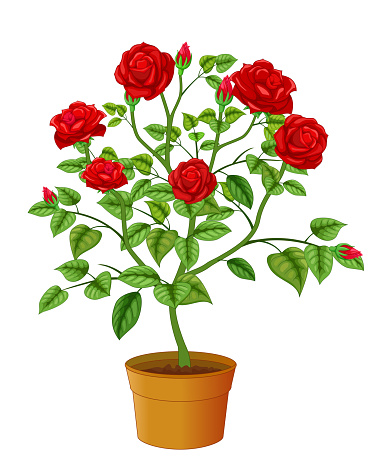 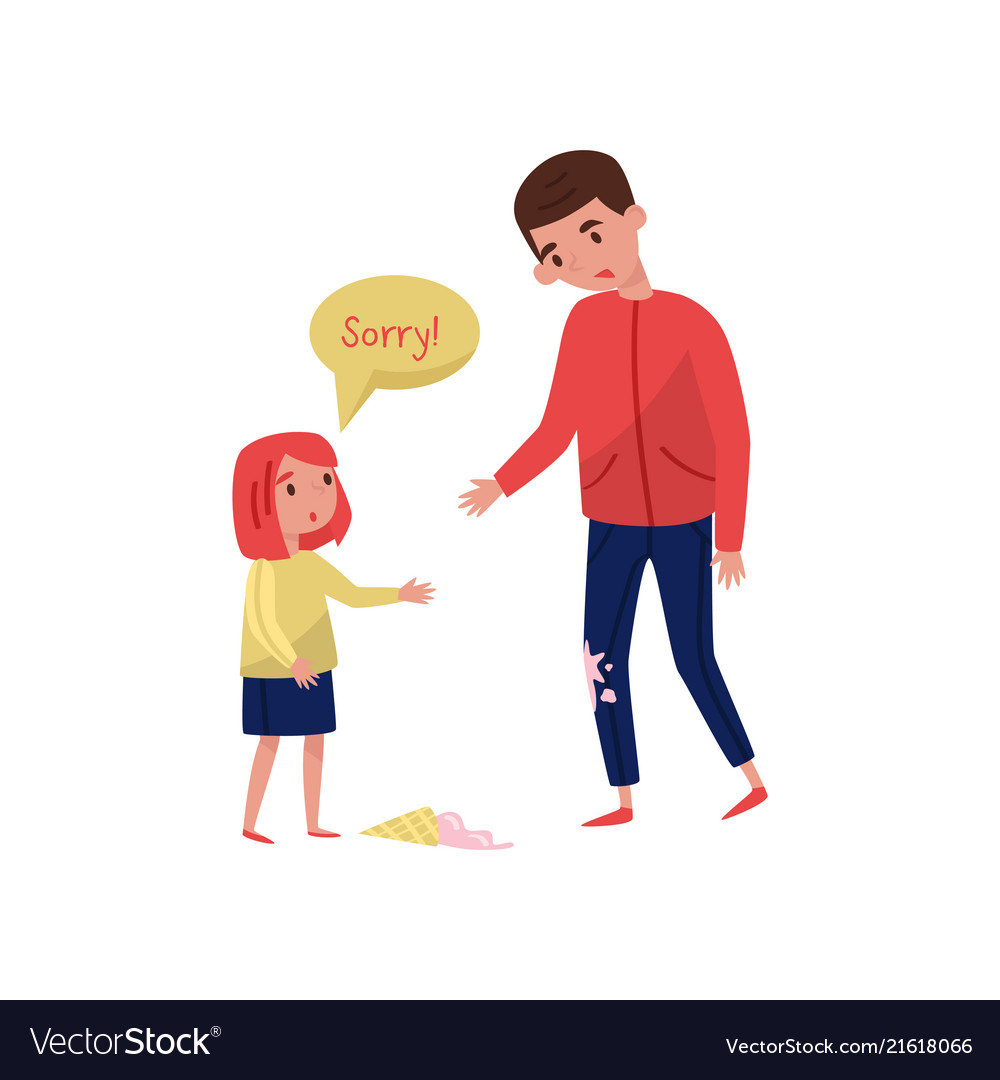 1. Nói lời xin lỗi.
b. Nếu em là bạn nhỏ trong câu chuyện Cỏ non cười rồi, khi nghe thấy cỏ non khóc, em sẽ nói gì với cỏ non?
Mình xin lỗi cậu vì đã giẫm lên người cậu. Sau này mình sẽ bảo vệ cậu.
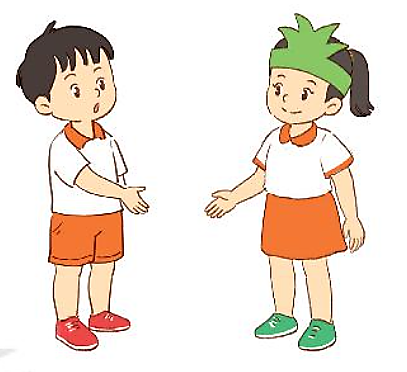 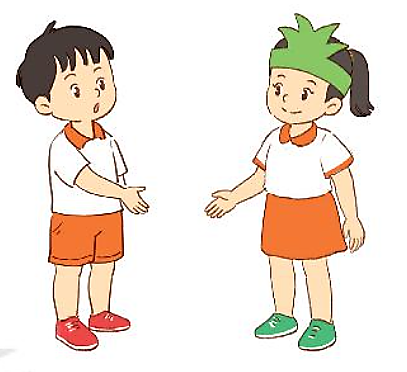 2. Viết lời xin lỗi trong tình huống sau:
Em làm việc riêng trong giờ học, bị cô giáo nhắc nhở.
Em xin lỗi cô vì đã làm việc riêng trong giờ học. Em xin hứa lần sau sẽ chú ý nghe giảng và không làm việc riêng trong giờ nữa ạ!
ĐỌC MỞ RỘNG
Tìm đọc sách, báo viết về các hoạt động giữ gìn môi trường xanh, sạch đẹp ở nhà trường.
Chia sẻ với các bạn những điều mà em đã đọc.
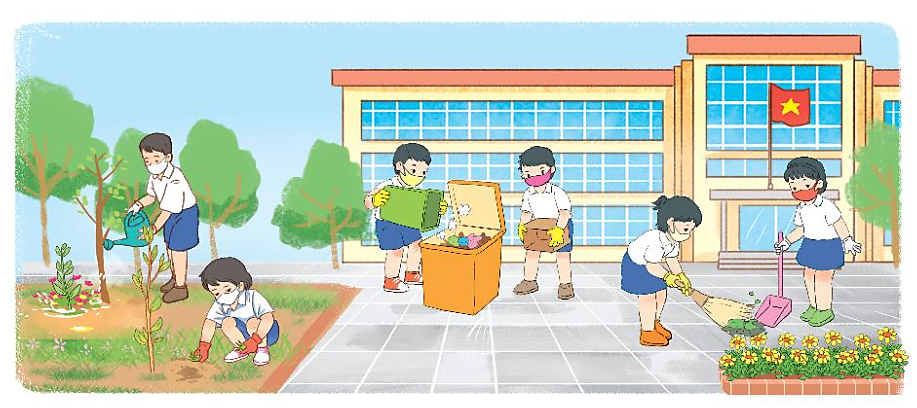 Mẩu giấy vụn
Lớp học rộng rãi, sáng sủa và sạch sẽ nhưng không biết ai vứt một mẩu giấy ngay giữa lối ra vào.
 Cô giáo bước vào lớp, mỉm cười :
- Lớp ta hôm nay sạch sẽ quá ! Thật đáng khen ! Nhưng các em có nhìn thấy mẩu giấy đang nằm ngay giữa cửa kia không ?
- Có ạ ! - Cả lớp đồng thanh đáp.
Nào ! Các em hãy lắng nghe và cho cô biết mẩu giấy đang nói gì nhé! - Cô giáo nói tiếp.
Cả lớp im lặng lắng nghe. Được một lúc, tiếng xì xào nổi lên vì các em không nghe thấy mẩu giấy nói gì cả. Một em trai đánh bạo giơ tay xin nói.
Mẩu giấy vụn
Cô giáo cười:
- Tốt lắm ! Em nghe thấy mẩu giấy nói gì nào ?
- Thưa cô, giấy không nói được đâu ạ !
Nhiều tiếng xì xào hưởng ứng : "Thưa cô, đúng đấy ạ ! Đúng đấy ạ !"
   Bỗng một em gái đứng dậy, tiến tới chỗ mẩu giấy, nhặt lên rồi mang bỏ vào sọt rác. Xong xuôi, em mới nói :
- Em có nghe thấy ạ. Mẩu giấy bảo : "Các bạn ơi! Hãy bỏ tôi vào sọt rác !"
Cả lớp cười rộ lên thích thú. Buổi học hôm ấy vui quá.
Giờ ra chơi của bé
Cùng đi mua sắmỞ góc cửa hàngRa vườn tưới hoaTrồng cây nhổ cỏ

Làm cô giáo nhỏDạy các học sinhĐọc thơ hát múaĐóng kịch vẽ tranh

Làm góc nghệ thuậtĐến góc học tậpTô chữ đọc thơGiờ chơi như mơBé làm người lớnSao vui vui thếThế giới trẻ thơ
Giờ học hết rồiĐã đến giờ chơiNào bạn hãy tớiCùng tham gia nào

Mình làm bác sỹĐeo cái ống ngheBạn làm y táKhám các bệnh nhânCòn các bạn khácLàm bác thợ xâyXây nhà tập thểCho các gia đình